[Enter Project Name]:Support Transition Plan
[Enter Date]
SUPPORT LANE
Level 1
Level 2
Level 3
Level 4
SUPPORT TYPE & LEVEL
Internal Managers
Internal Helpdesk
Internal SME Support
Vendor Support
Technical & Functional Issues
System Users
Escalation Paths
TYPES OF SUPPORT
SME (SUBJECT MATTER EXPERT)
SUPPORT DELEGATION
TECHNICAL
ACCOUNTING - FUNCTIONAL
Connectivity errors
System errors and bugs
Browser errors
Conversion errors
Integration errors
System performance issues
User access requests
Security privilege requests
Process errors
Process questions
Reporting questions
Transaction correction requests
Data adjustment requests
System change requests
Training requests
[enter named resource for point of contact]
[enter named resource for point of contact]
Q & A
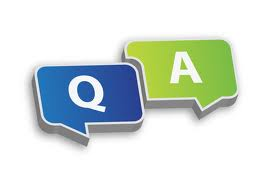